HEPI Annual ConferenceThe challenge for the sector: The 4th Education Revolution
Anthony Seldon
Vice-Chancellor of University of Buckingham
Thursday 7th June 2018
Metal & coach workers pose in front of the Benz & Co factory in Mannheim.
“AI is coming.  To understand the stage we are with 
Its arrival, we can draw an analogy from the car 
Industry in 1886.  Karl Benz had just invented the 
Internal combustion engine.  People had no idea 
how the invention would take off, or that it would 
transform human life across the planet.  The
comparison is wrong though in one respect.  
AI is far more wide-ranging than the car, and
will carry humans much further.”
AI is infinitely seductive.  It will know us better 
than our best friends, our parents, our partners.  
It probably already does.  Under the guise of 
plausibility, is it opening our eyes, shielding our
sight, or blinding us?
“AI will be 'either best or worst thing' for humanity”

“Every aspect of our lives will be transformed. In short, success in creating AI could be the biggest event in the history of our civilisation”

Steven Hawking
“Artificial intelligence is the biggest risk we face as a civilisation and needs to be checked as soon as possible”

Elon Musk
The First Revolution - The Dawn of Learning
some five million years ago
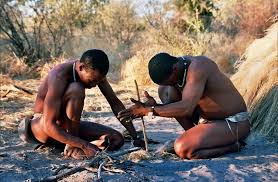 The Second Revolution – Organised Learning
6000 years ago, cities sprung up on four rivers
Logical
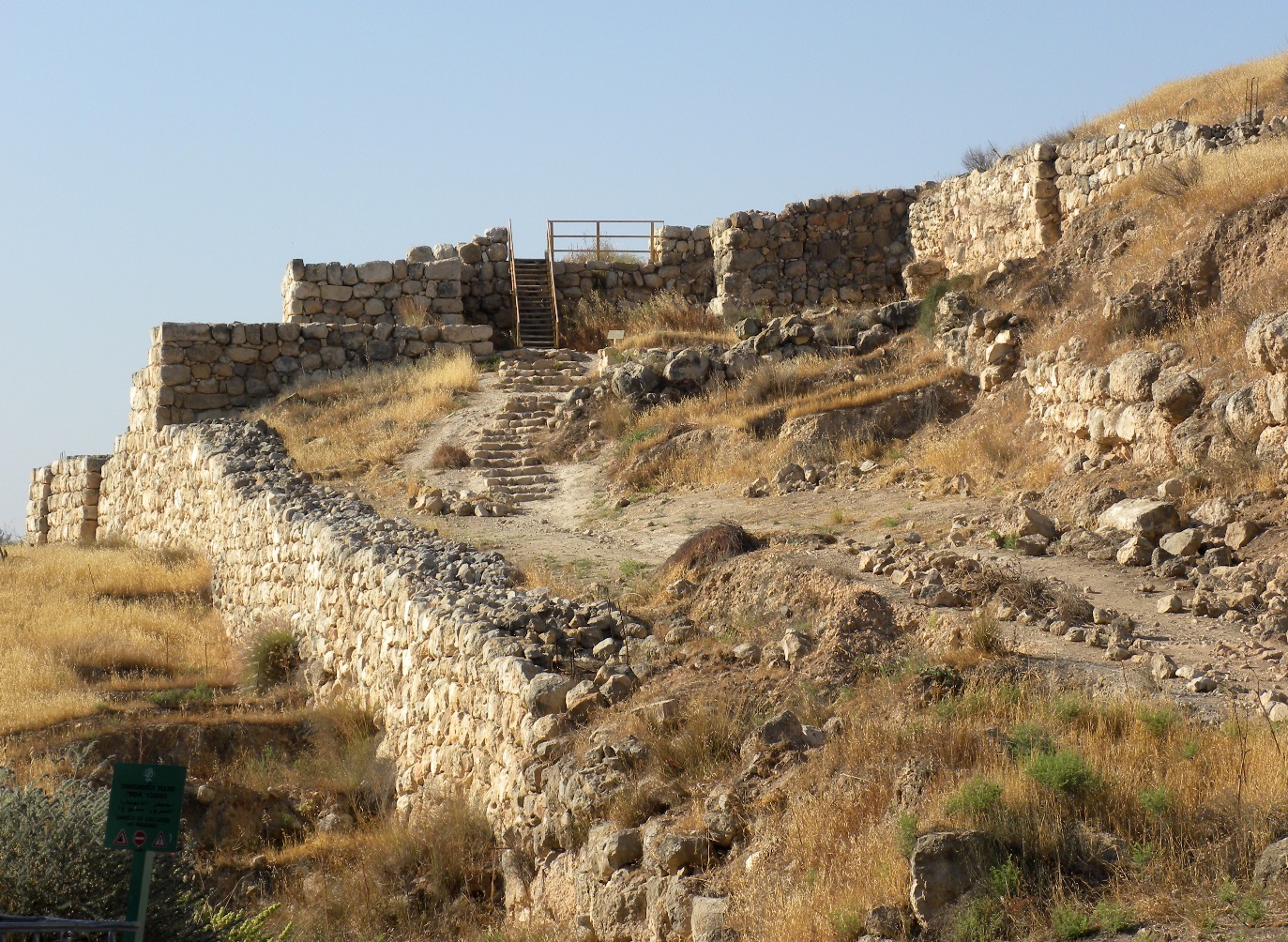 The first schools and the first universities
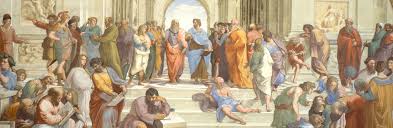 Europe’s first University – Bologna 1088
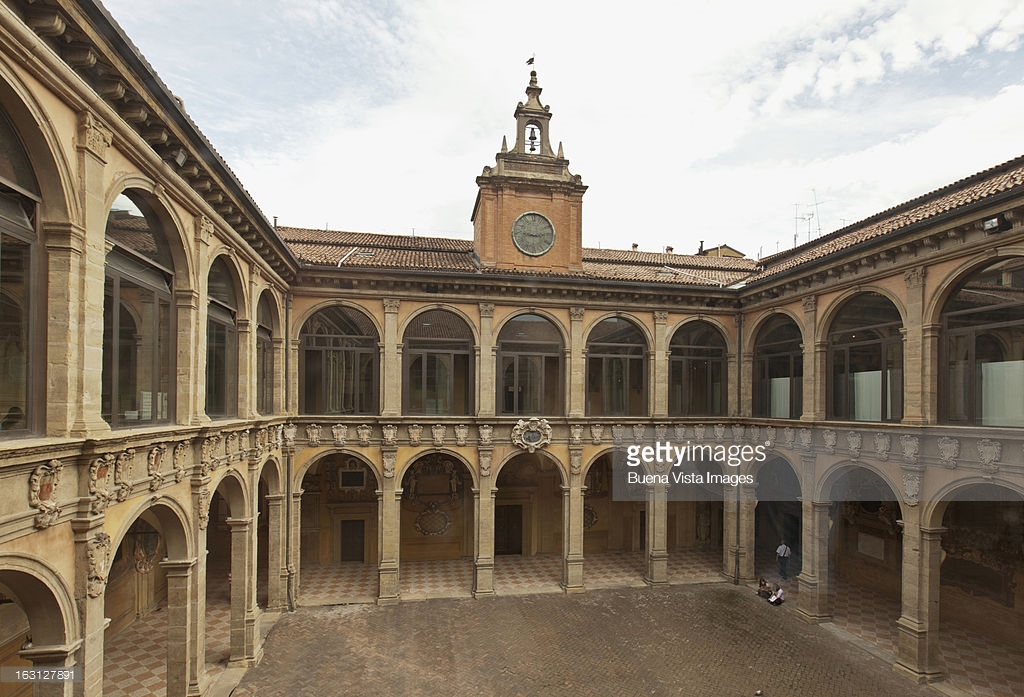 The Third Revolution – The Printing Press
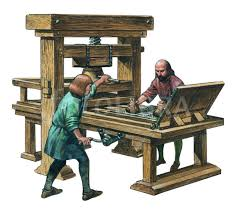 and mass education atthe time of the Industrial Revolution
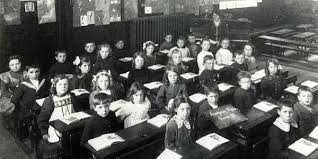 We are still living in the third education revolution model
Until…
The Fourth Revolution – AI
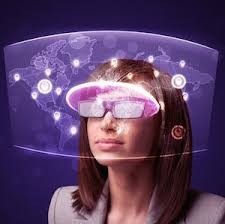 AI/digital is already transforming
Healthcare
Transport
Shopping
Law firms
Accountancy
Agriculture
Banking
But not education
The British Government understands
The impact of AI on transport, health, industry etc.
It fails to understand the impact of AI on education
And on the jobs that education is preparing our students for
And on the kind of skills that students need to cope
The University Journey
Key – Impact on Digital
Transformative

Very significant

Little/none
Books
Web
Articles
Assessments
Tests
Tutorials
Classes
Lectures
Seminars
Libraries/
Research
Exams/Tests
Academic Core
Admin
Comms
Matriculation
Graduation
Admin
Comms
Broader Benefits
Social
Co-curricular
Skills
Arts
Sport
Personal
Job
AS
18.11.12
Social
What is intelligence?
The third education era had a very narrow, mean, and limiting 
understanding of intelligence which is completely out of date in 2018.
Narrowly defined in 1912 as intelligenzquotient, first used at the University of Breslau
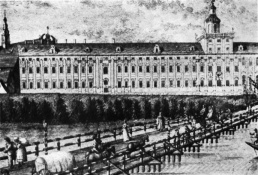 Logical
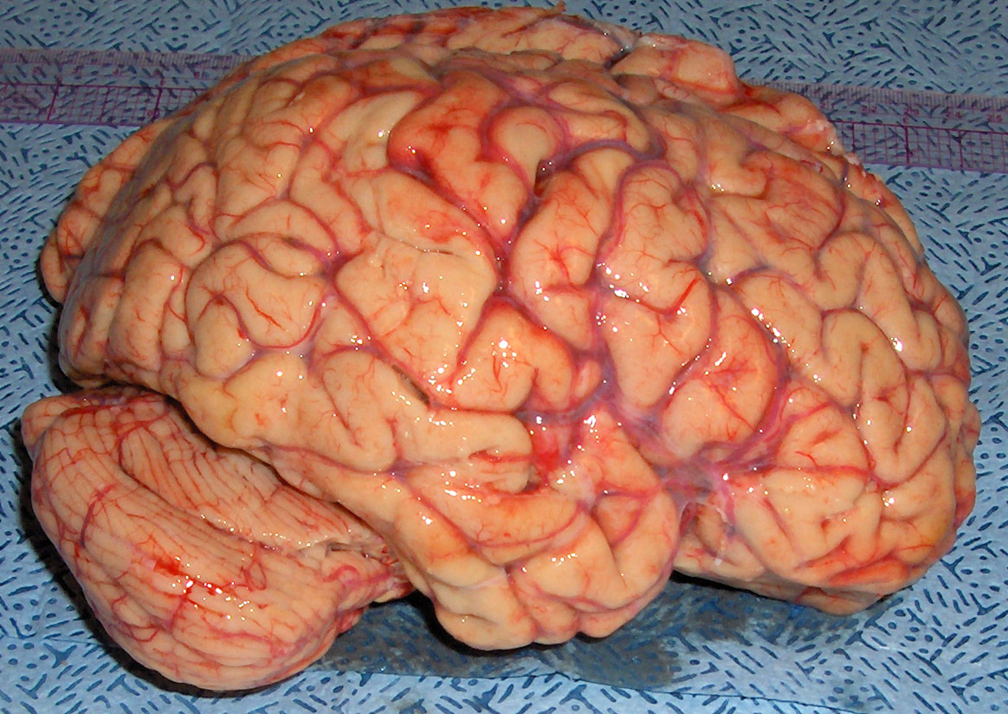 Linguistic
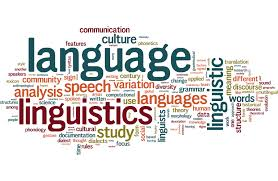 Social
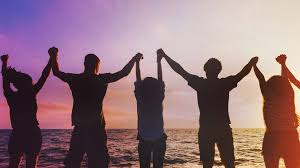 Personal
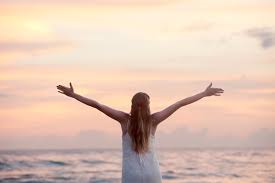 Moral
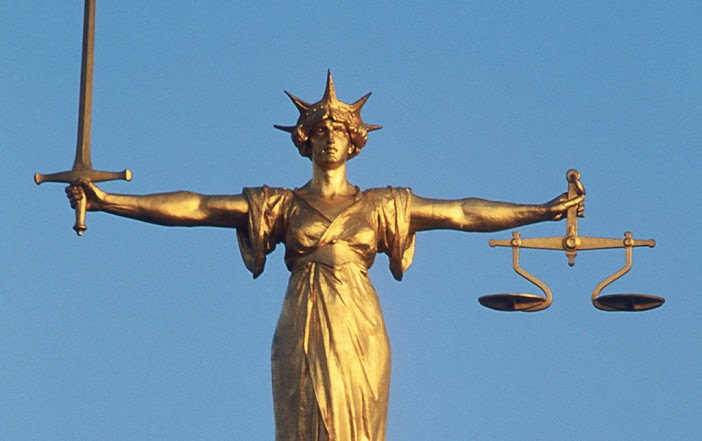 Spiritual
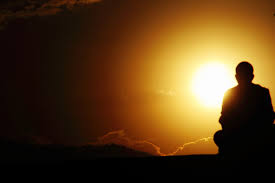 Physical
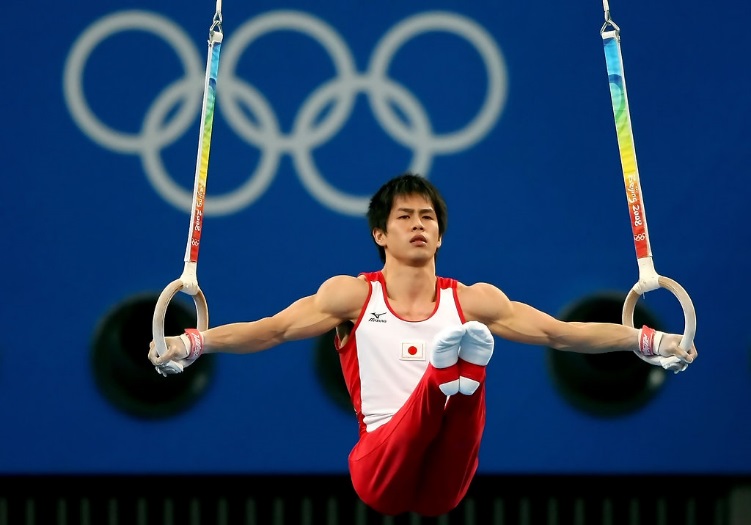 Cultural
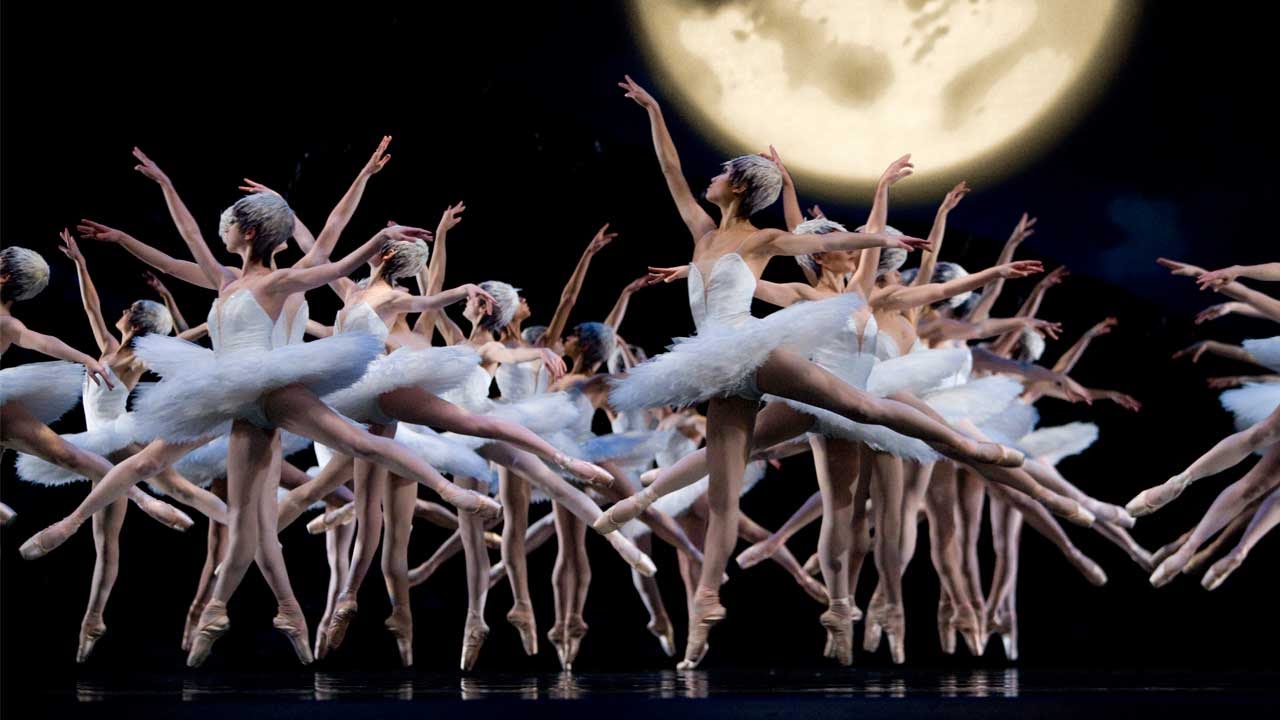 We are not even preparing our students for the world of work.
Oxford Martin School 2013

David Deming - Harvard working paper 2015

Richard and Daniel Susskind – The future of the professions 2015

McKinsey Global Institute January 2017

IPPR, Carys Roberts, 2017 

PriceWaterhouseCoopers March 2017

Oxford Martin/Pearson/Nesta 2018
Important to distinguish
Quantity of work from quality of work that will be available

Optimists versus realists

Is AI merely the latest technological revolution, or is it qualitatively different?
Need for a common core of life skills (adapted from Joseph E Aoun-Robot-proof: HE in the Age of AI (2017)
New literacies:
	Data of literacy
	Technological literacy
	Human literacy
Cognitive capacities:
	Systems thinking
	Entrepreneurship
	Cultural agility
	Critical thinking
Potential Dangers of AI
Infantilisation of students
Infantilisation of teachers
Focus on “Information” not “Understanding” still less “Wisdom”
Homogenisation and loss of diversity
Students no longer learn facts but rely on machines
Will AI replace the factory model of education which marginalised the many by a “Satnav” model of education that dehumanises the many?
Focus Needed
Universities need to take AI (and VR, AR and MR) much more seriously
AI will transform every facet of universities utterly within twenty five years
They will transform learning, teaching, research and administration
We need to emphasise the human skills
Too many British universities are ignoring AI
The Fourth Education Revolution
Will it liberate or infantilise humanity?
Max Tegmark’s Three Steps
1. Life 1.0. 	Biological stage.  Evolution rules
2. Life 2.0.	Cultural stage.  Humans learn and can change physical environment but not themselves
3. Life 3.0. 	Technological, post-human stage.  Humans can redesign their software and hardware.  “Life” will be limitless.
The Singularity
What?	AI will trigger runaway change, with 				humans the equal or subordinate to 				machines
When?	No one knows.  Some say 2040.  
		Some later.  Some never
Some advances in education already
Machines plan and mark student work
Machines plan and roll out curriculum
Speech recognition and generation
Empathetic tailored responses
Comprehensive understanding of individual learning needs
Machines are beginning to transform university administration
Ten problems facing 21st century universities
Mental Health
Students not ready for independent learning
Public perception
Uncertain leadership
Affordability and questions over value for money
Teaching quality and perception of relevance of research
Rising student demands
Decline in image of a liberal arts education
Lifelong education
Brexit
The three drivers of change
Technology

Evolution and understanding of learning and the brain

The impact of AI and automation on jobs
The six types of universities
Global universities
National universities
Regional universities
Professional universities
Digital universities
Local universities
The five examples of dismembered universities
1. The end of the lecture hall at the University of Northampton
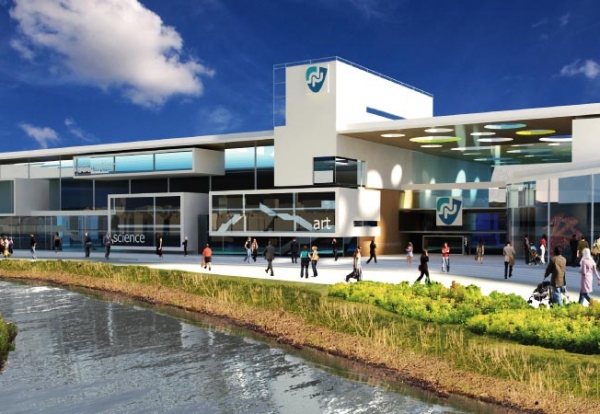 2. The ‘C-Campus’ or bilateral/trilateral degree
3. Virtual degrees or ‘nanodegrees’ from Udacity
4. The Blockchain, the University of One and Woolf University
5. No universities at all
We need AI machines to teach our students to become more fully human - the education system currently deploys humans to teach our young to become more like machines.
The End